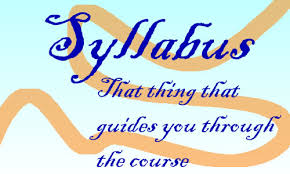 Teaching speaking in a second language
Presented by 
Cosar Eskandary
What do we know about speaking?
It can be described as
Process-oriented
Product- oriented
Speaking as process
It is a 	
Complex mental process combining various cognitive skills

Teachers preparing speaking activities should be aware of :
Conceptualization

Formulation

articulation
An affective process
Cognitive processing demands can create nervousness or embarrassment for learners.

Teachers should be aware of pressure of speaking & develop strategies to minimize anxiety.

Teachers often worry about learner’s reluctant to speak.
Emotional  or psychological factors which may cause learner’s resistance
Speaking situation


 can produce 

feelings of tension,
 apprehension, 
nervousness &  anxiety
spontaneous speaking

Involves 
little time to prepare

Which increase 
Both 
Processing & production 
pressures
Personality traits



Can affect willingness to speak


Some Learners are more anxious



Learners with prone anxiety tend to resist speaking
Gender differences


In willingness to speak



Male learners 
can experience greater anxiety 
when they have to speak English
 both inside and outside of the class
Language anxiety



Can arise from personal or social pressure.

Under personal pressure: learners may evaluate themselves too negatively


Social
 pressure : comers from being over conscious off how others may evaluate performance
Speaking as product
Being able to produce the sound patterns instrumental in contributing to meaning and intelligibility.

Paralinguistic features are also implicated in speaking

In stress-timed language like English both segmental & suprasegmental levels should be focused on.
Language systemcontrast between spoken and written language
Genres of speaking
Spoken genres are stretches of text which are purposeful, orient towards achieving social goals and how relatively predictable sequences. 

Humans are socially oriented                they involve in daily “ story-telling” genres to exchange personal experiences, feelings & perceptions.
Four major story-telling genres
Each has a predictable ‘ macro-structure’ making it recognizable as that particular genre.
Anecdote;
Experiencing remarkable events
Narrative;
Facing /resolving problematic  experiences
recount;
Experiencing sequences of events
Exemplum;
Highlighting moral points
What we think we know about teaching speaking
Three major language learning theories can be said to transposed into pedagogical practice.
Behaviorist
Cognitivist
sociocultural
Second language acquisition (SLA) research from a cognitivist (mental processing) perspective, contested behaviorist notions of learning.

Drawing attention to the synthetic & multidirectional nature of learning ,

where learners utilize several mental systems simultaneously, depending on readiness to learn.
Thornbury (2006,p 38) suggests that 

A cognitivist model of learning proceeds from awareness-raising to proceduralization to autonomy .
Awareness raising emphasizes :

Gain knowledge of language system patterns
Focusing explicitly on rules or by deducing their rules through examining.
Harmer’s Engage ,a model drawing on cognitive theory
It’s phase involves arousing learners interest , curiosity & emotions toward the topic to attract attention.
Task-based approaches
Cognitively motivated learning is inherent in task-based approaches, 

that the ultimate aim is learners independent communicative performance of skills needed to complete a task successfully.
Sociocultural learning models
They embed learning in social & cultural interaction.


.
Learning is seen as constructed through social mediation;
That is novice learners are apprenticed into learning by more knowledgeable others
mcCarthy & Carter (1995)
Suggest a sequence of language awareness activities.
Consciousness-raising activities
Learner observation activities
Preparation activities
Discourse activities
Language activities
What we need to find out about teaching speaking
Which grammar?

Difficulty in developing grammars of speaking  is determining the core unit.

Deciding on a  core unit becomes even more challenging

Spoken language is highly contextualized & speaker-sensitive, leading to indirectness & inconsistency in features such as tense choice
Which norm?


Which speaker targets & norms should provide the basis for instruction?
Teaching speaking: current textbook practice
Three international course books in relation to the teaching of speaking in contemporary textbooks.

Inside out teacher’s book
Face2face teacher’s book
Outcomes teacher’s book
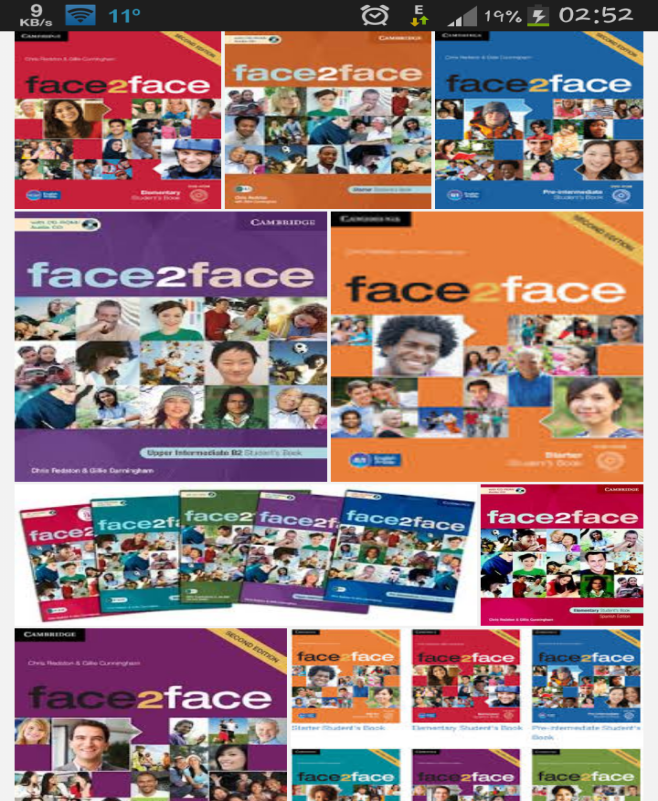 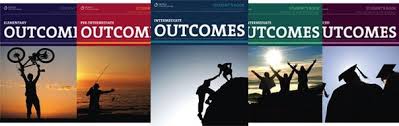 Theory & methodology
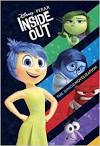 Inside out teacher’s book :

Author is aware of nature of speaking
Develop fluency     
Include authentic recordings& anecdotes
Encourage students to talk about things
 that matter to them.
Face2face teacher’s book:

There are numerous opportunities for communicative, personalized speaking practice.

Lessons of each unit focus on the functional & situational language students need for day to day life

There are numerous speaking opportunities
 
Focus on accuracy while fluency activities help student’s gain confidence

Pronunciation is integrated through out drills
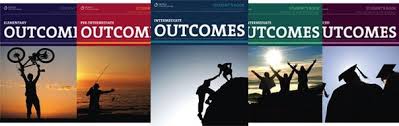 Outcome teacher’s book:
Exercises give control practice

 Final task is a variety of longer tasks that draw the theme of unit together

They fallow the PPP behaviorist model, ensuring students have plenty of controlled practice or presentation

Teaching goals: 
Deal with the business of everyday life
To exchange information & ideas with old & young people
To achieve a wider & deeper understanding of the way of life
What actually goes in the student’s book
How far do speaking activities reflect the changing nature of English as a global language, & the fact that most interactions in English in the world today are not between two NS?
Inside out:

There’s a case of international people to talk about.
Some dialogues include different NS of English & occasionally a NNS.

Face2face :

Little attempt at global focus
Few non-white, non-British/American type characters, & their purpose isn’t exploration communication between different speakers
What happens in the book seems not take place outside

Out comes:

More non-white-British/American characters evident in photos
Conversations do not really reflect any global contexts
How much concern is shown for the cognitive & affective elements which impinge upon speaking?
Inside out: 
There’s one overt mention of how to deal with a topic where negative issues might be encountered.

From cognitive point of view, everything is very heavily guided by the authors, with various type of grammar, lexical & skills activities.

Little opportunities for students to select what they want to say or talk about.
Face2face : 

There is nothing overt here to help students, either cognitively or affectively, unless one counts the inexorable build-up of reading, writing, listening & vocabulary through each unit.

Outcomes : 

The cognitive side is catered as far as it is in the other two courses, but there is no real overt help with the affective issues that might affect students.

There is no suggestions in the teacher’s book about helping students to talk about everyday life issues.
How is the learning of pronunciation at segmental & suprasegmental levels catered for ?
Inside out:
There is little work on individuals sounds, word stress in sentences, stress timing, short vowel sounds. It is all segmental.

Face to face :
Deal with accent time to time.
Deal with sentence stress & word stress in every unit

Out comes: 
It is hardly systematic,
It  has a mixture of segmental & suprasegmental work
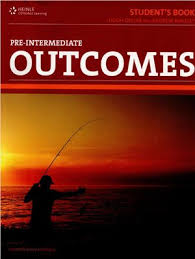 How much attention is paid to the true nature of spoken English , as opposed to basing practice on written models?
Inside out:
The model dialogues still read like written English. There are no overlaps, false starts, repeats, etc,.

Face2face : 
Model dialogues are similar to Inside Out.

Outcomes :
There is a continual insistence on recent colloquial English in this book.
The model dialogues follow the pattern of other two courses.
Does a behaviorist, cognitive or sociocultural theory of language learning dominate?
Inside out:

There are typical process for getting to a speaking activity.

Face2face : 

Similar to Inside Out, however learn by rote.
It has nothing to do with spontaneous natural speaking.

Out comes :

Initial speaking activities
Get students opportunity to stand on their feet
Activities for the use of language often happens in real life interactions.
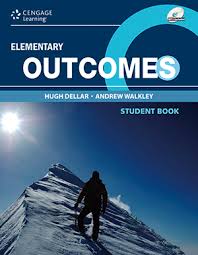 Thanks 
for 
Your time &
consideration